DODDRIDGE COUNTY Election District Mapping
Voter Registration Points
E-911 Addresses & Road Centerlines (all addresses of smaller roads in single
Census Blocks
Topographic Ridges
Tax District or Magisterial Lines on Topographic Maps
Polling Sites
Magisterial Lines align with Voter Precincts
DODDRIDGE TAX AND MAGISTERIAL DISTRICTS IN 1970
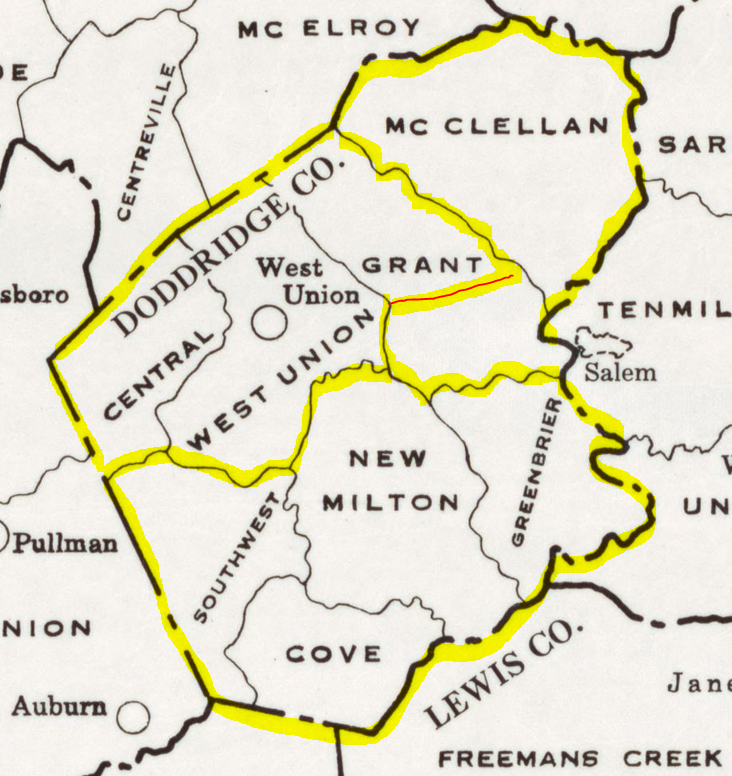 Beech
Maple
Beech
Pine
Oak
Precincts 13-14 Boundary (Overview)
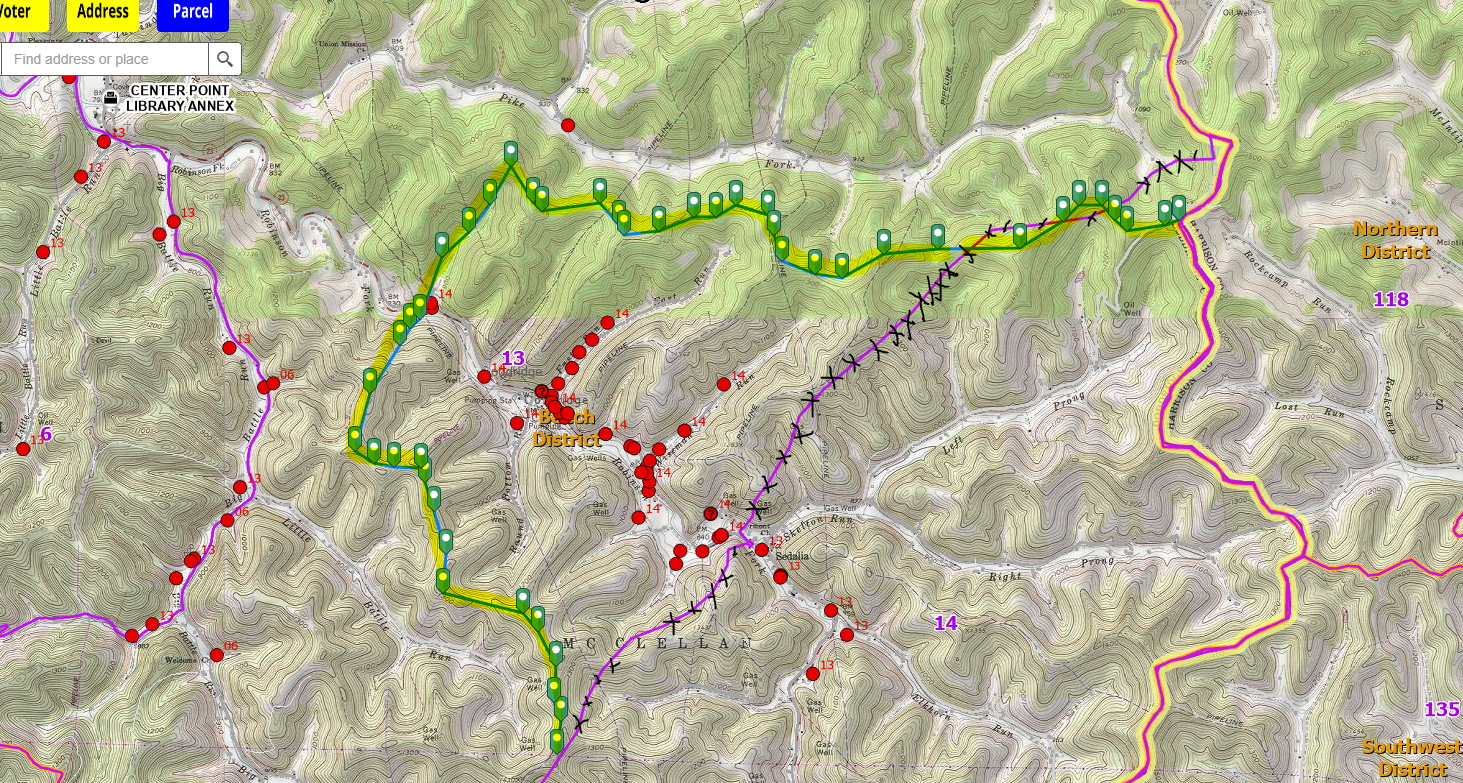 Topo Ridgeline
Topo Ridgeline
Precincts 13-14 Boundary (North View)
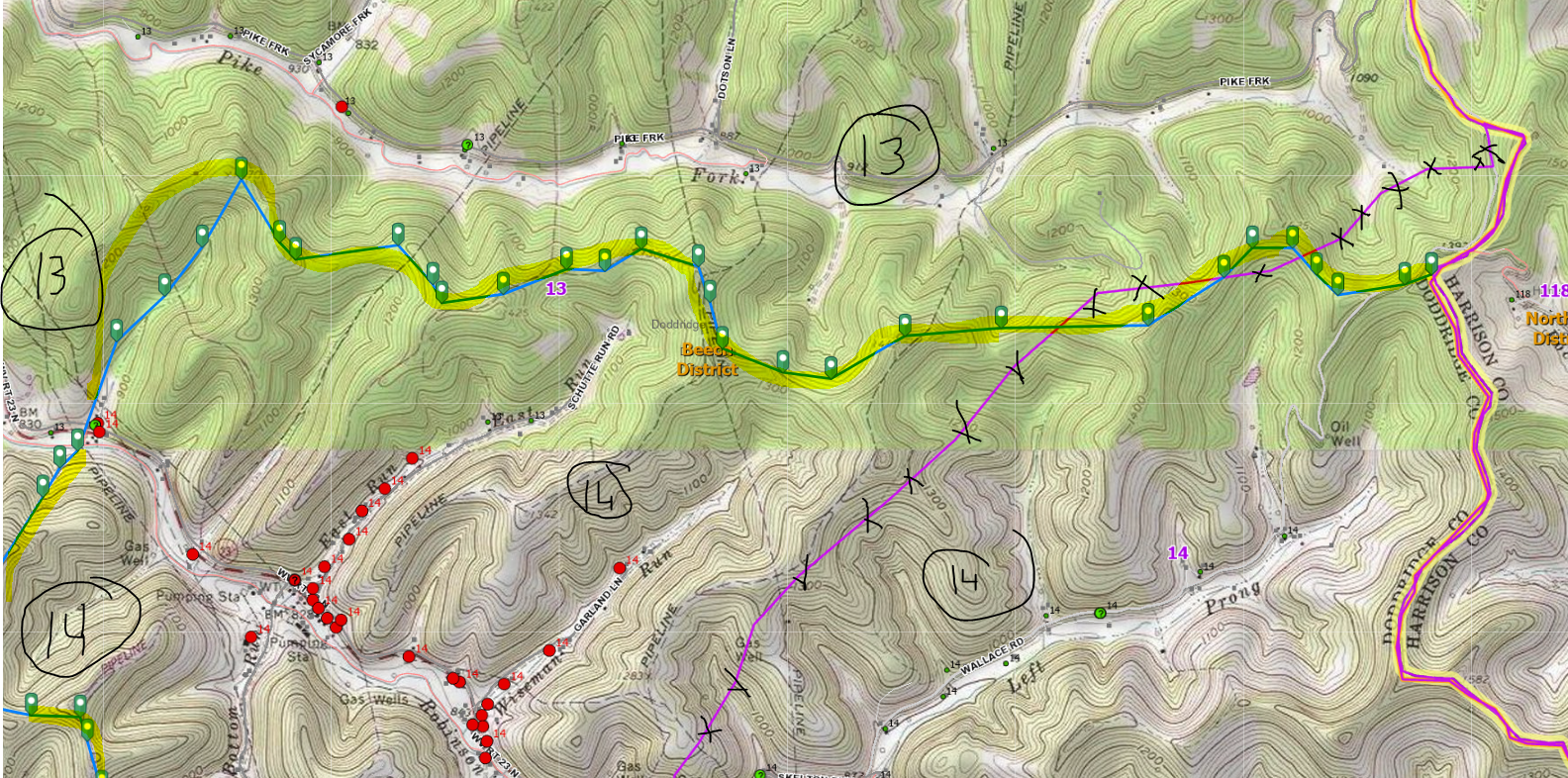 Topo Ridgeline
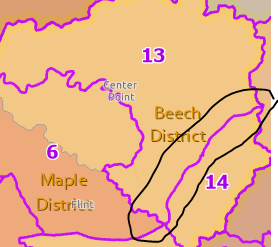 Precincts 13-14 Boundary (Crossing at Route 23)
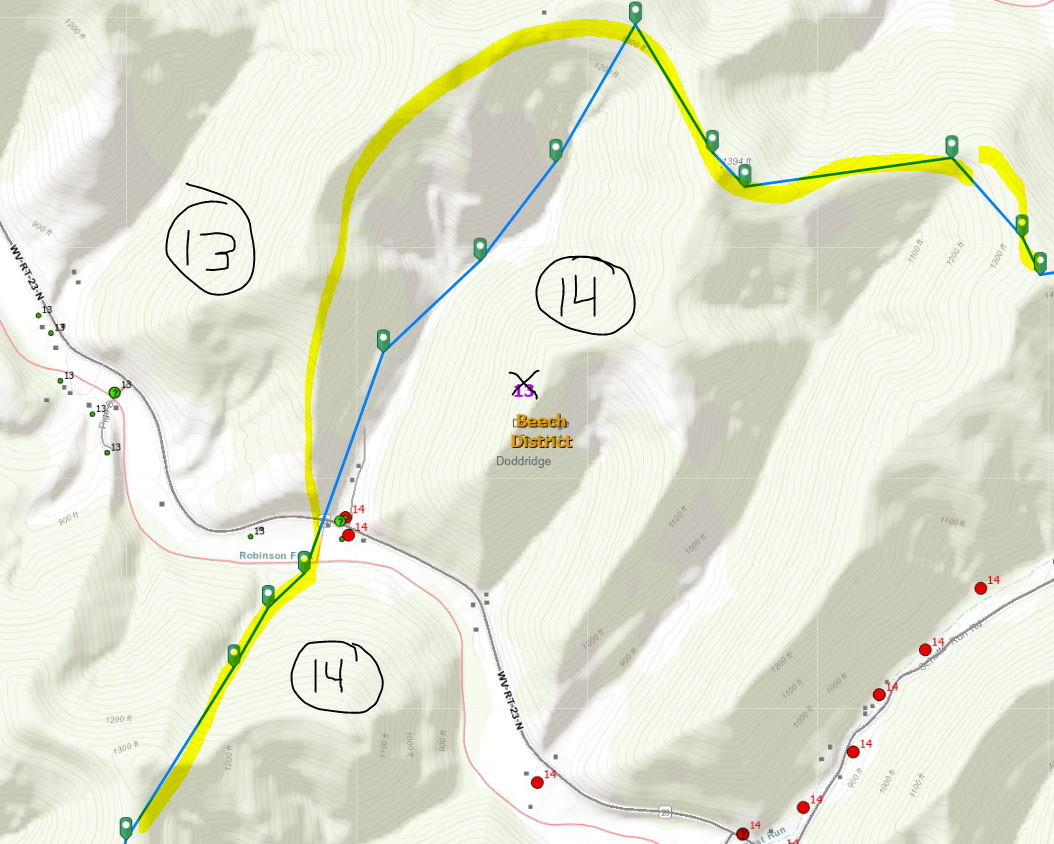 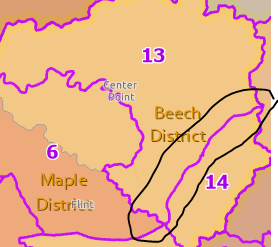 Topo Ridgeline
Precincts 13-14 Boundary (Crossing at Route 23)
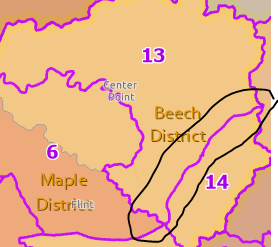 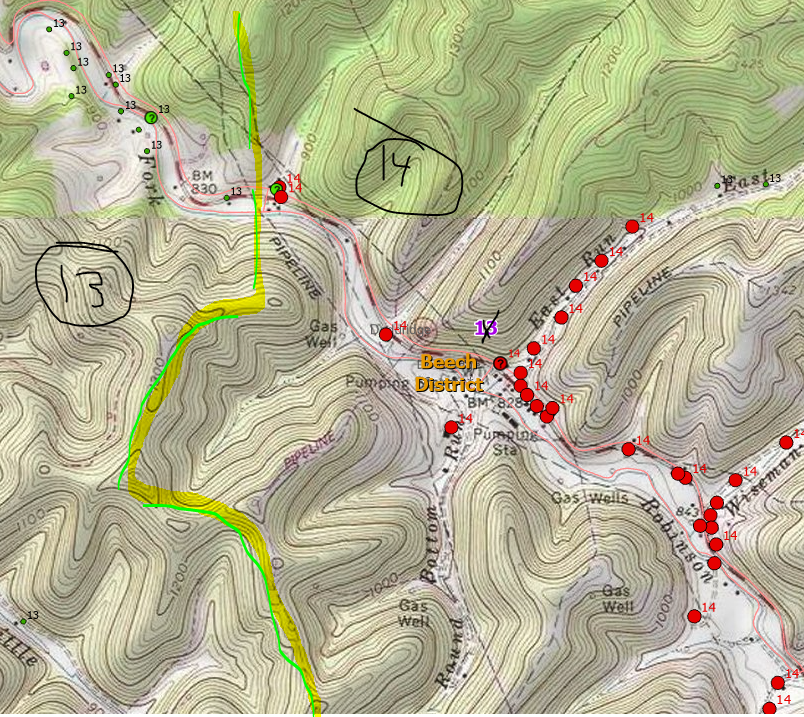 Topo Ridgeline
Precincts 13-14 Boundary (South View)
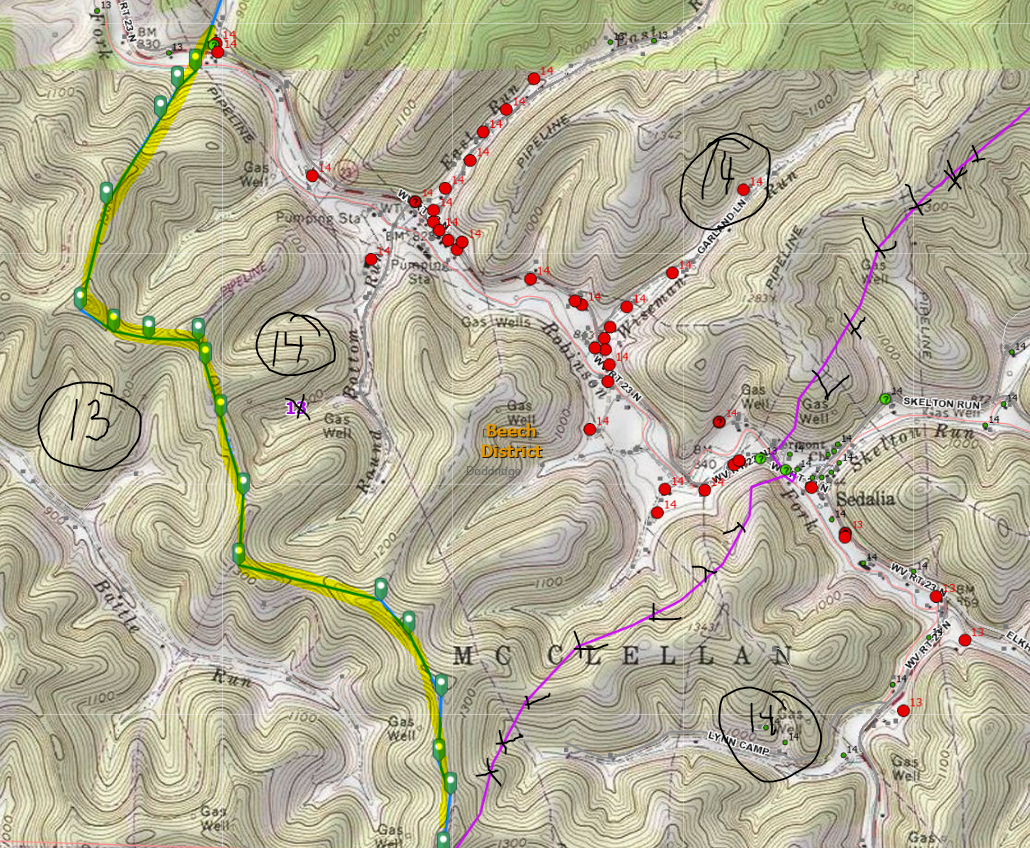 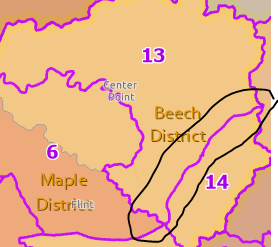 Topo Pipeline
Precinct 6 Beech District needs to be consolidated with Precinct 13
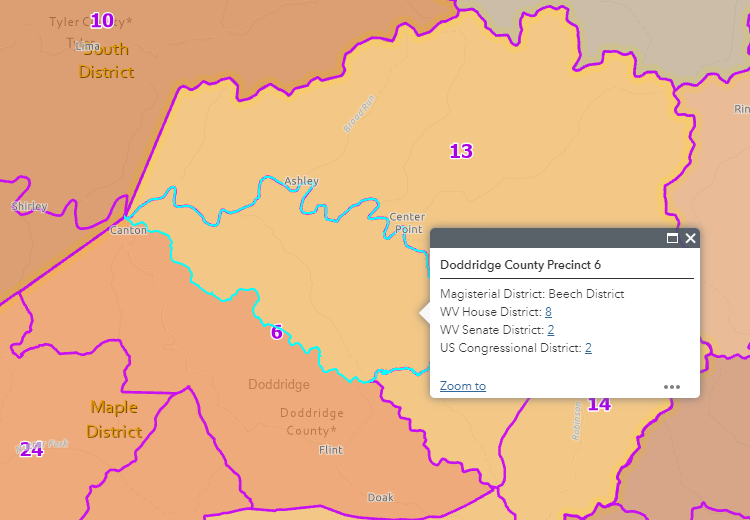 Improve Spatial Accuracy of Beech-Maple Magisterial Districts
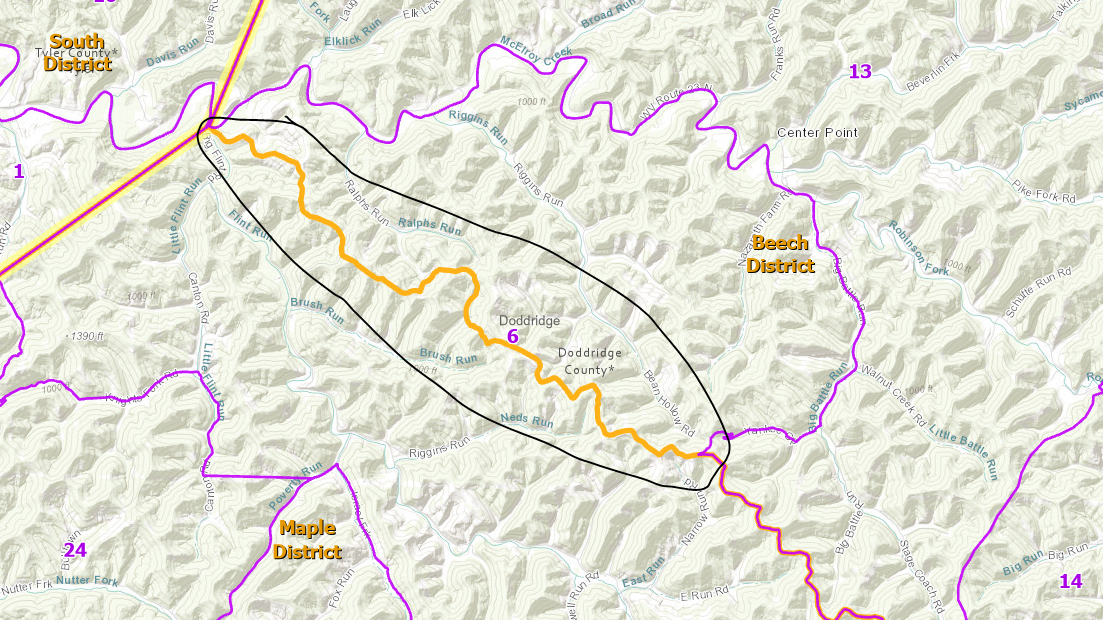 Improve Spatial Accuracy of Beech-Maple Magisterial Districts
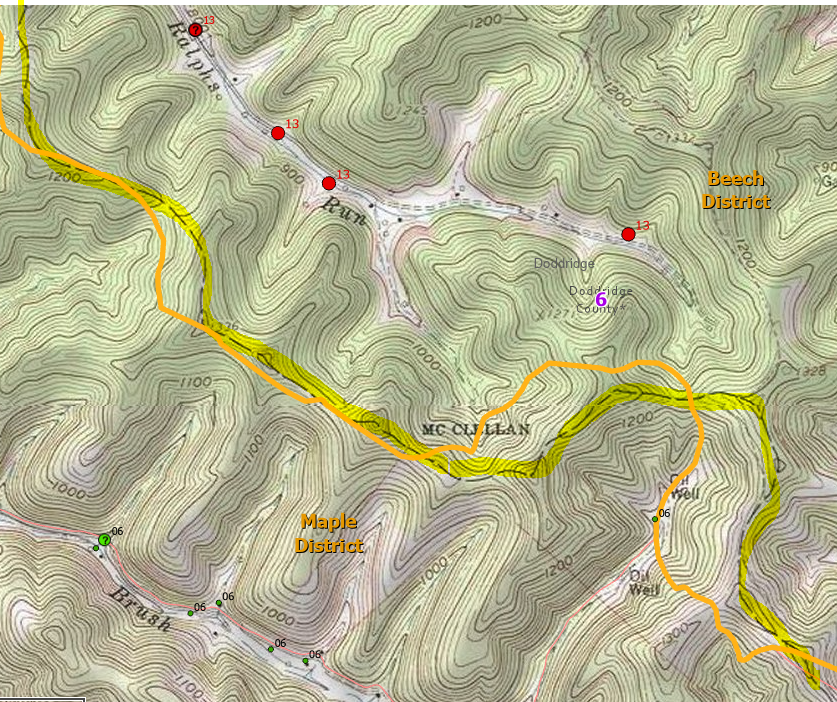 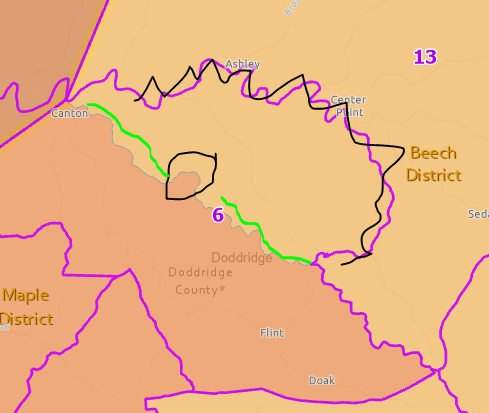 Precincts 6-24 Boundary
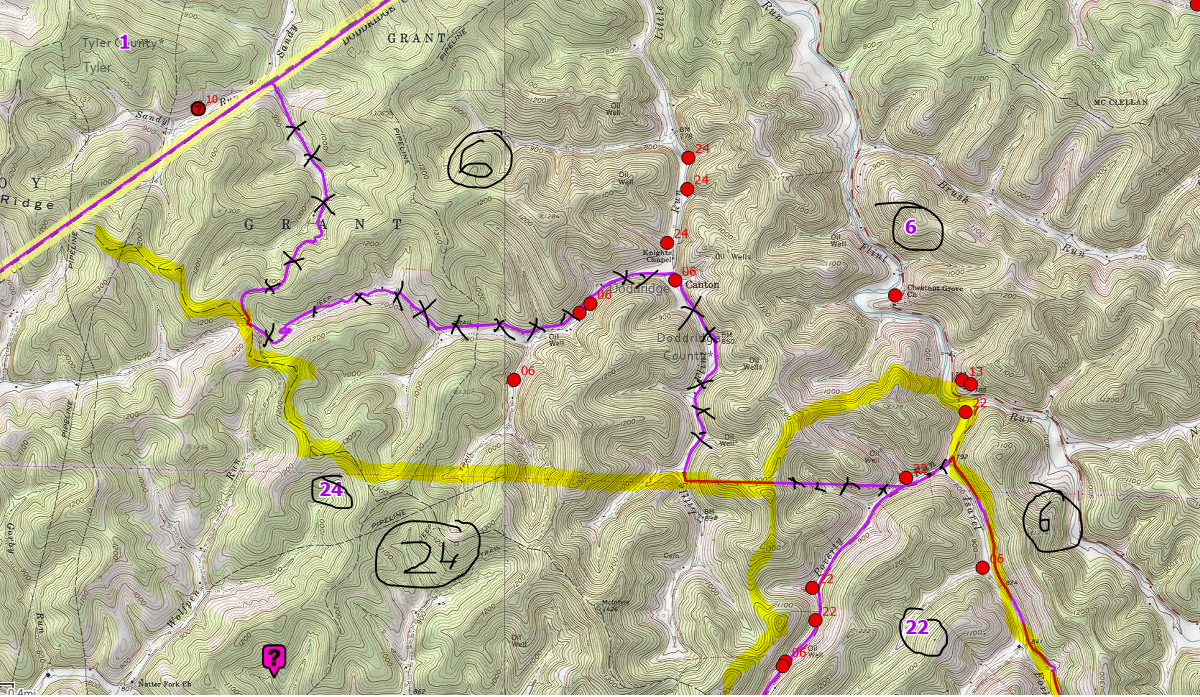 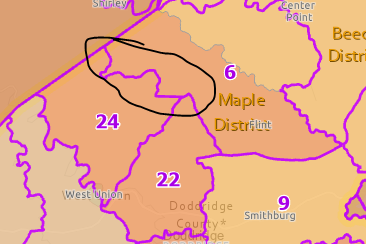 Precincts 20-24 Boundary, Magisterial Maple-Pine (Overview)
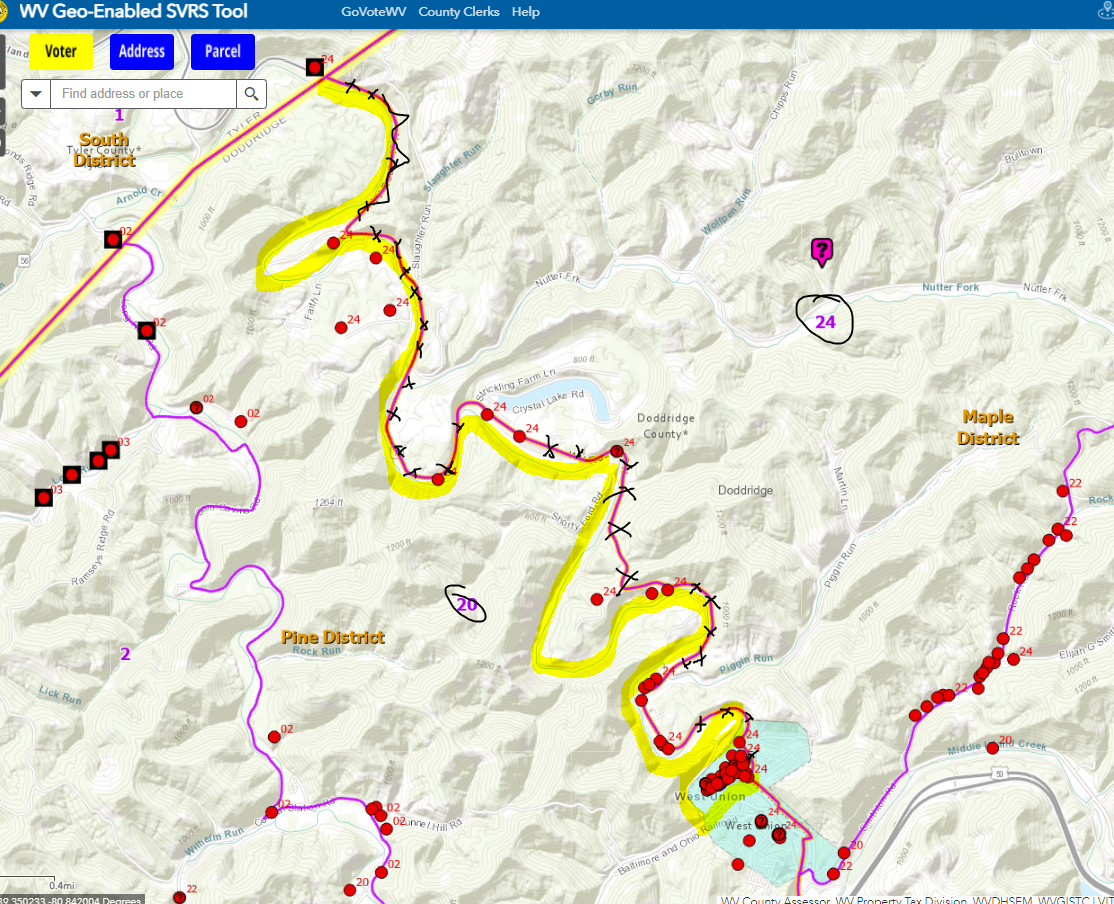 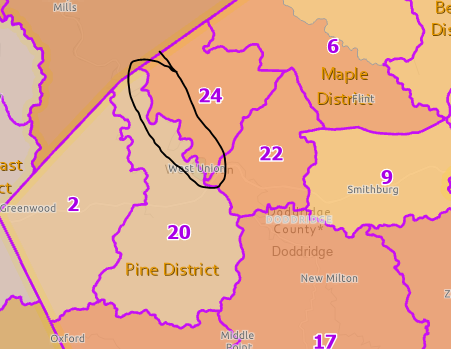 Precincts 20-24 Boundary, Magisterial Maple-Pine (SE or West Union)
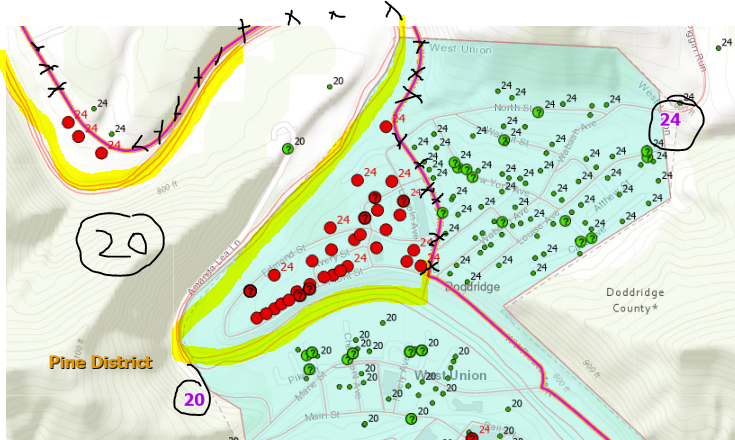 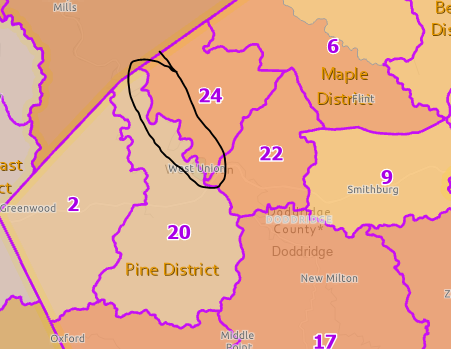 Precincts 2-20 Boundary (North of Route 50) (Tax District Bdry)
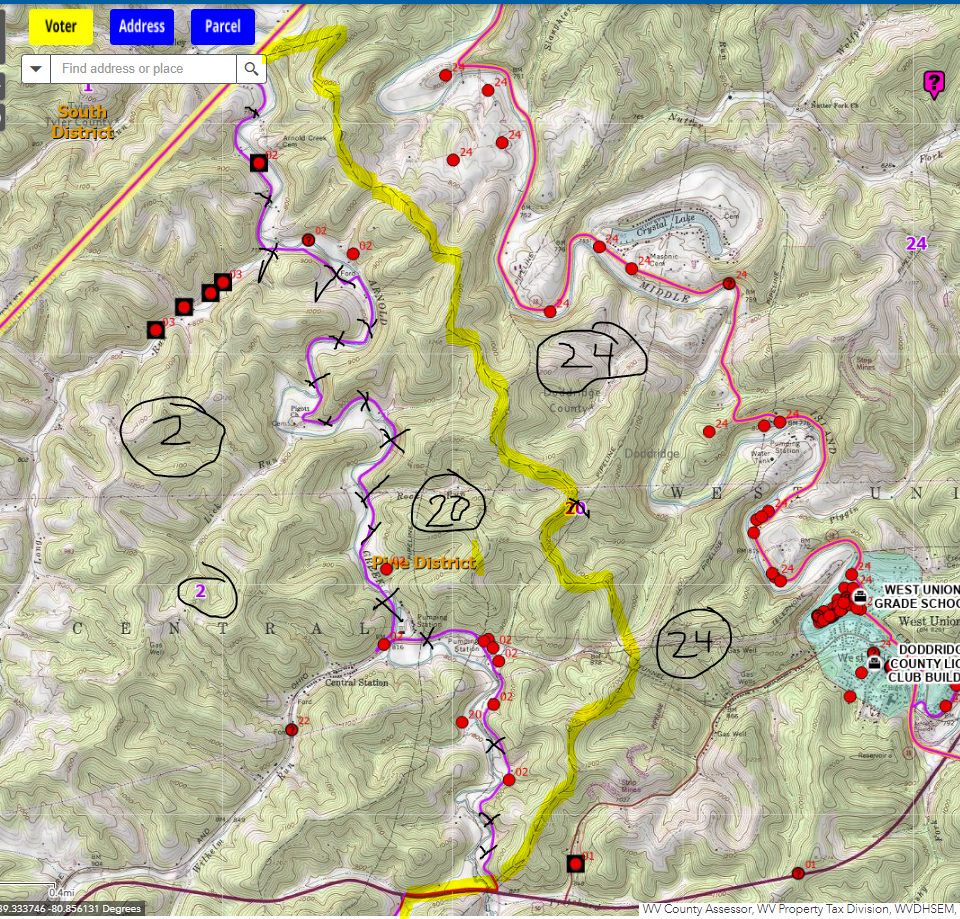 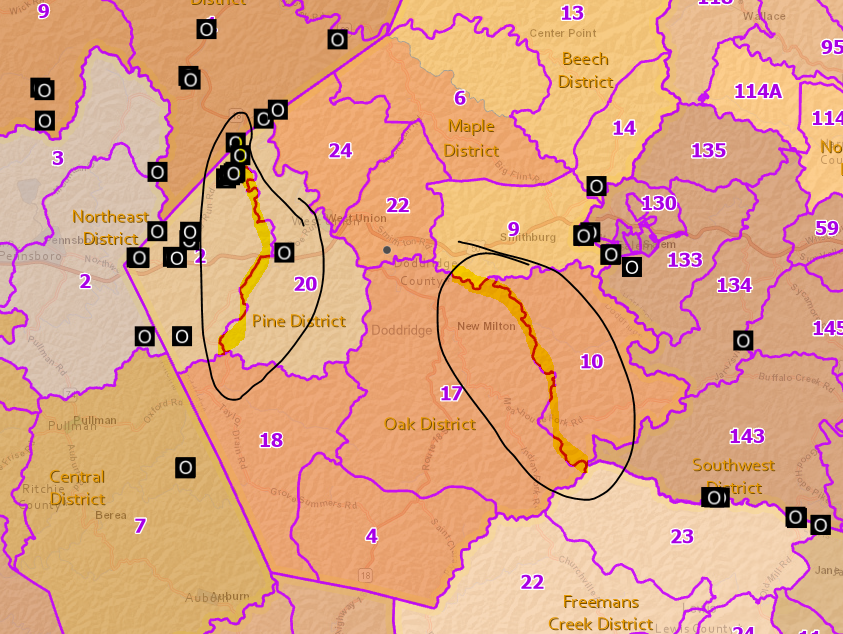 Topo Bdry
Precincts 2-20 Boundary (South of Route 50)
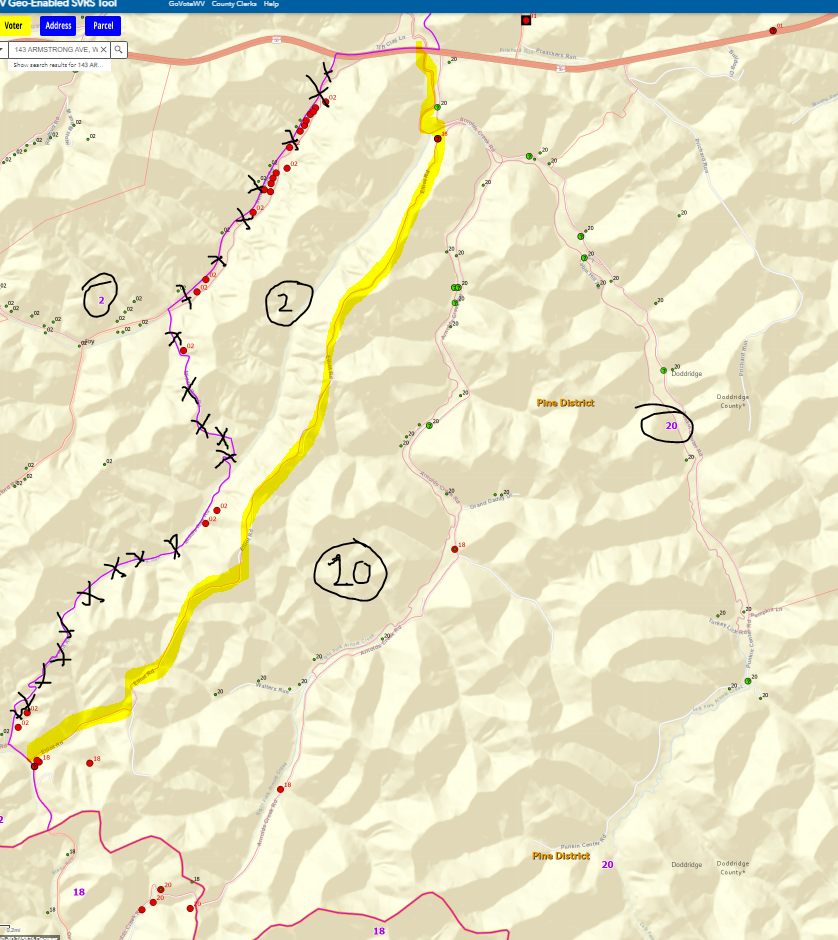 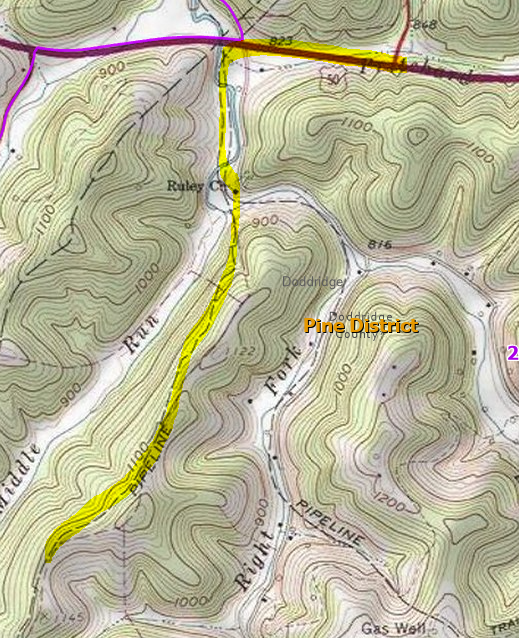 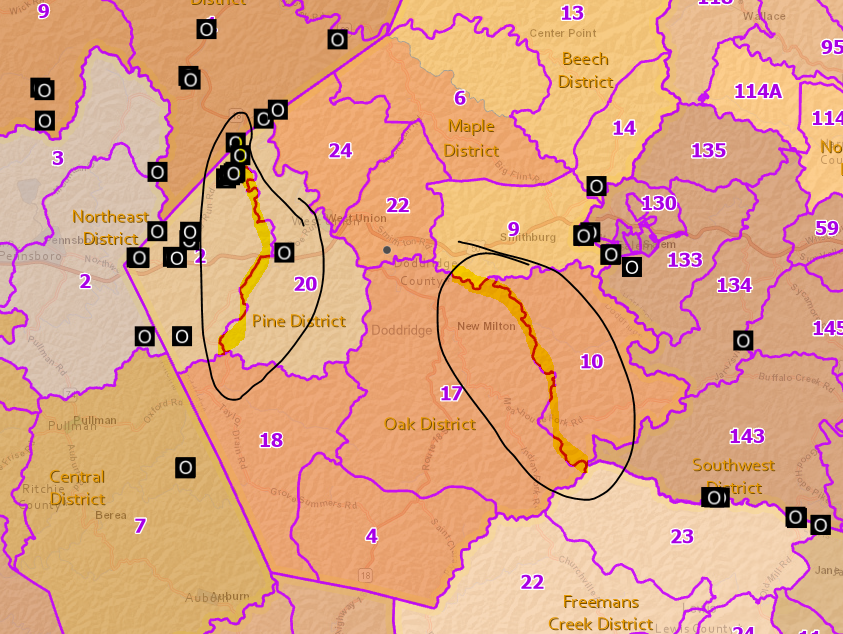 Topo Pipeline
Precincts 22-24 Boundary (NE of West Union)
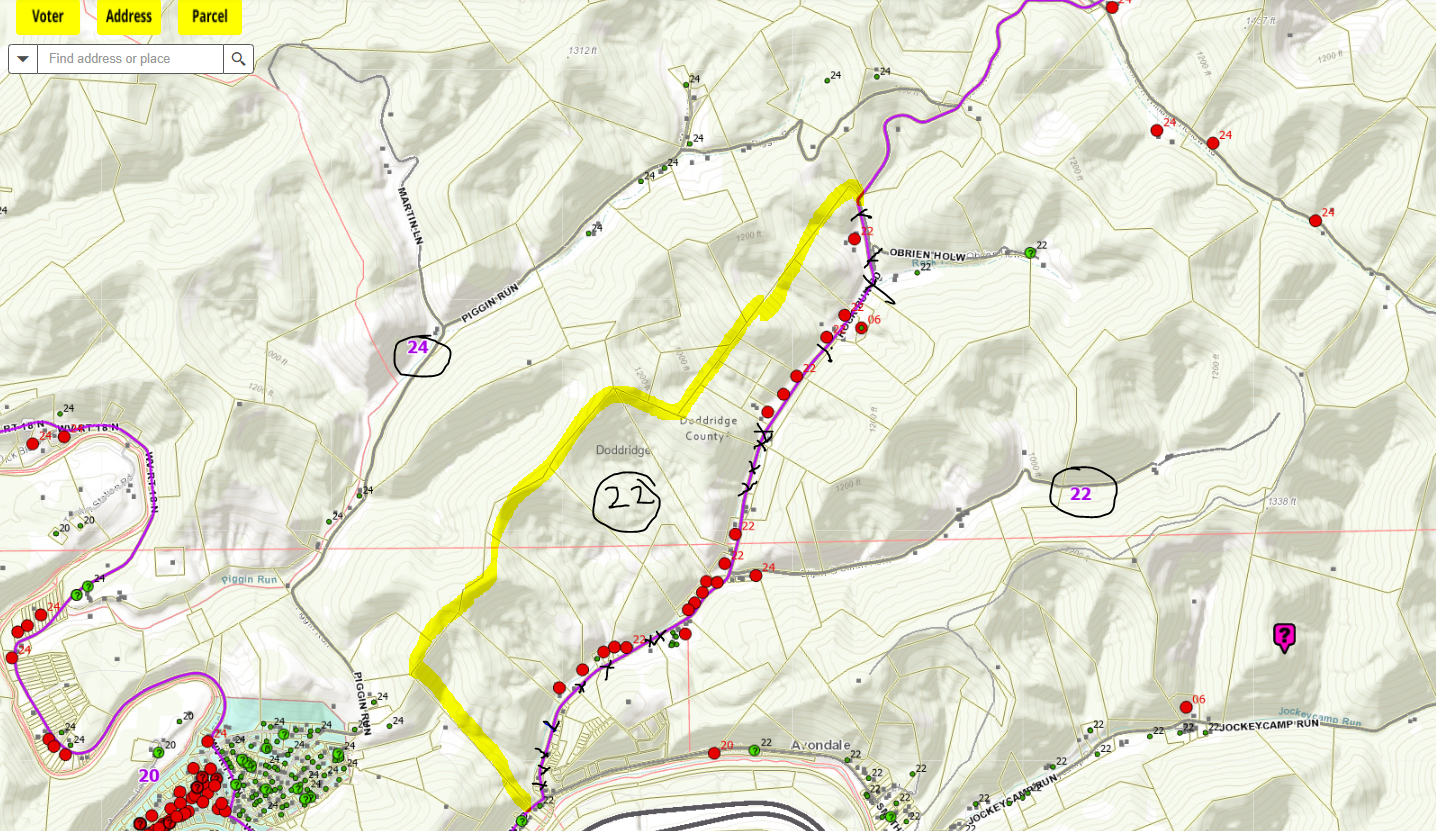 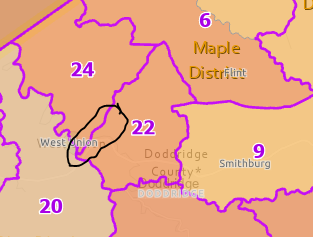 Precincts 22-24-6-9 Boundary
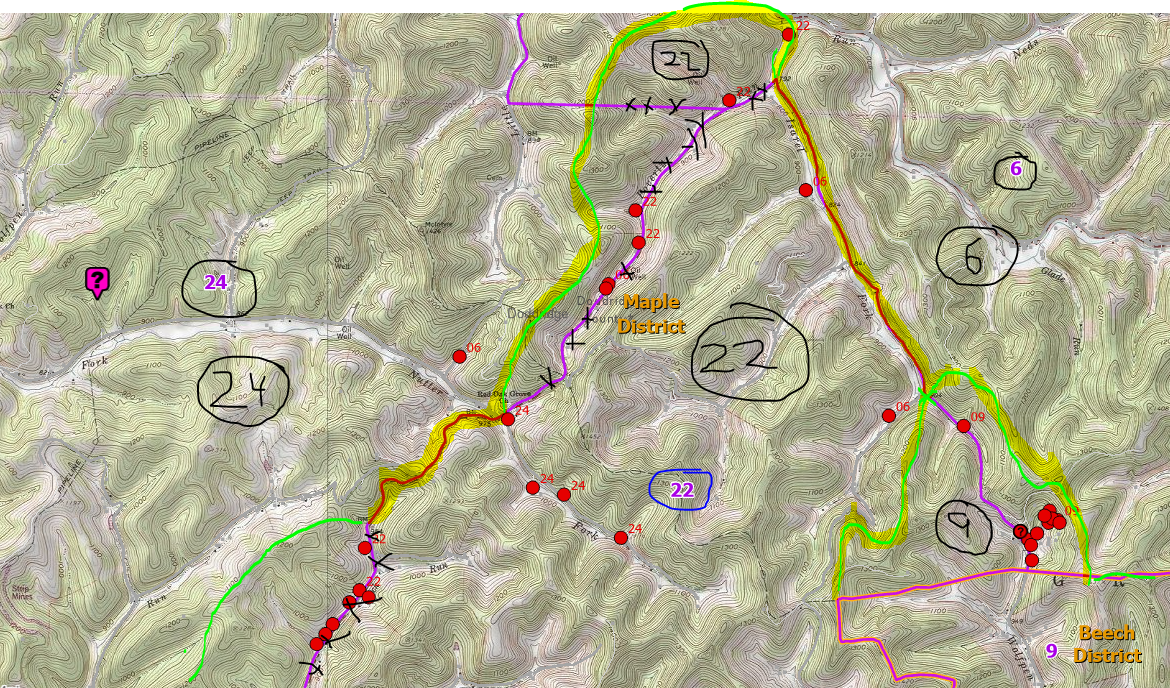 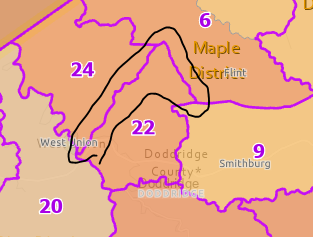 Morgan Run Road (Precinct 9)
Jeckeycammp Run Road (Precinct 22)
Israel Fork Road (Precinct 22)
Rock Run Road (Precinct 22)
Precincts 6-9-14 Boundary, Magisterial Maple-Beech Boundary (Overview)
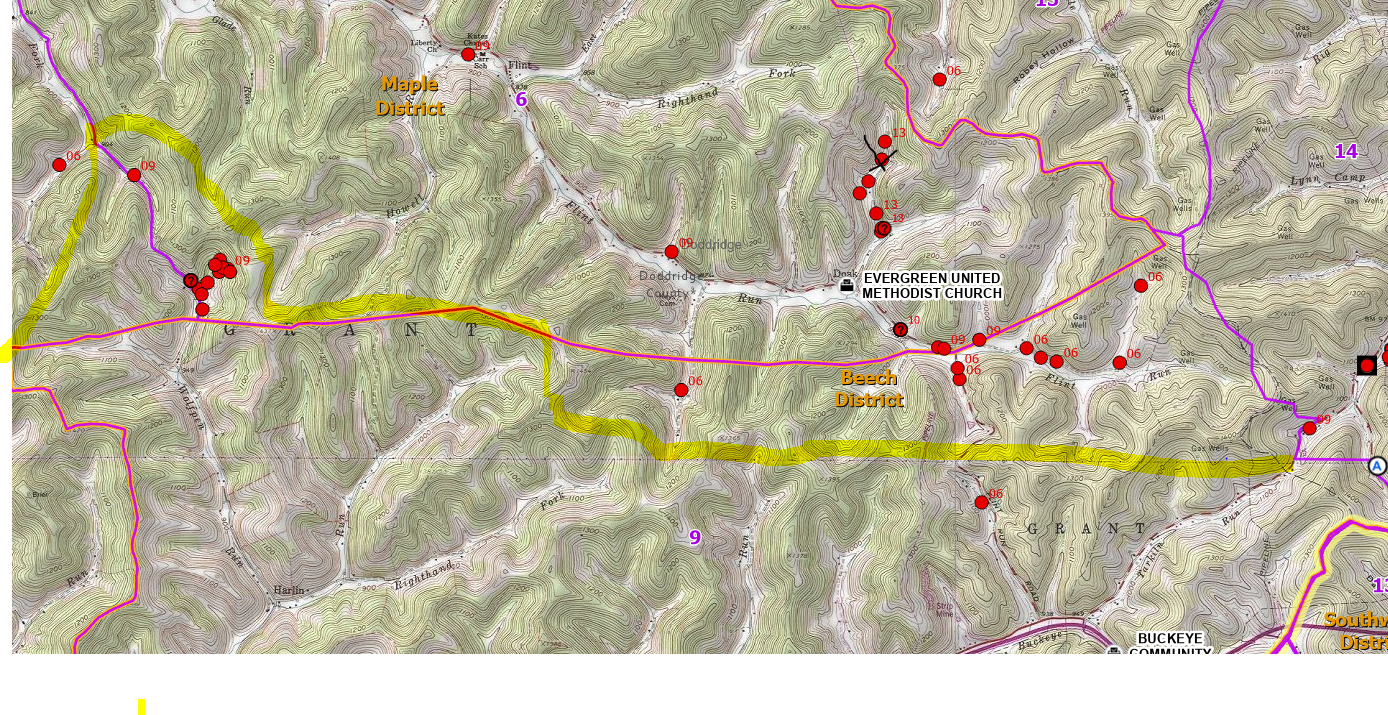 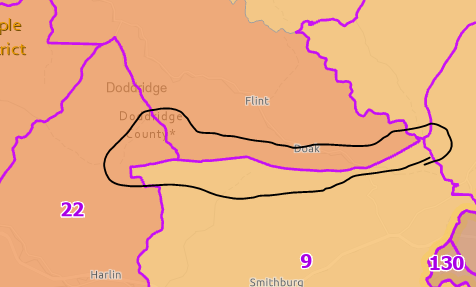 Precincts 6-9 Boundary, Magisterial Maple-Beech Boundary (West View)
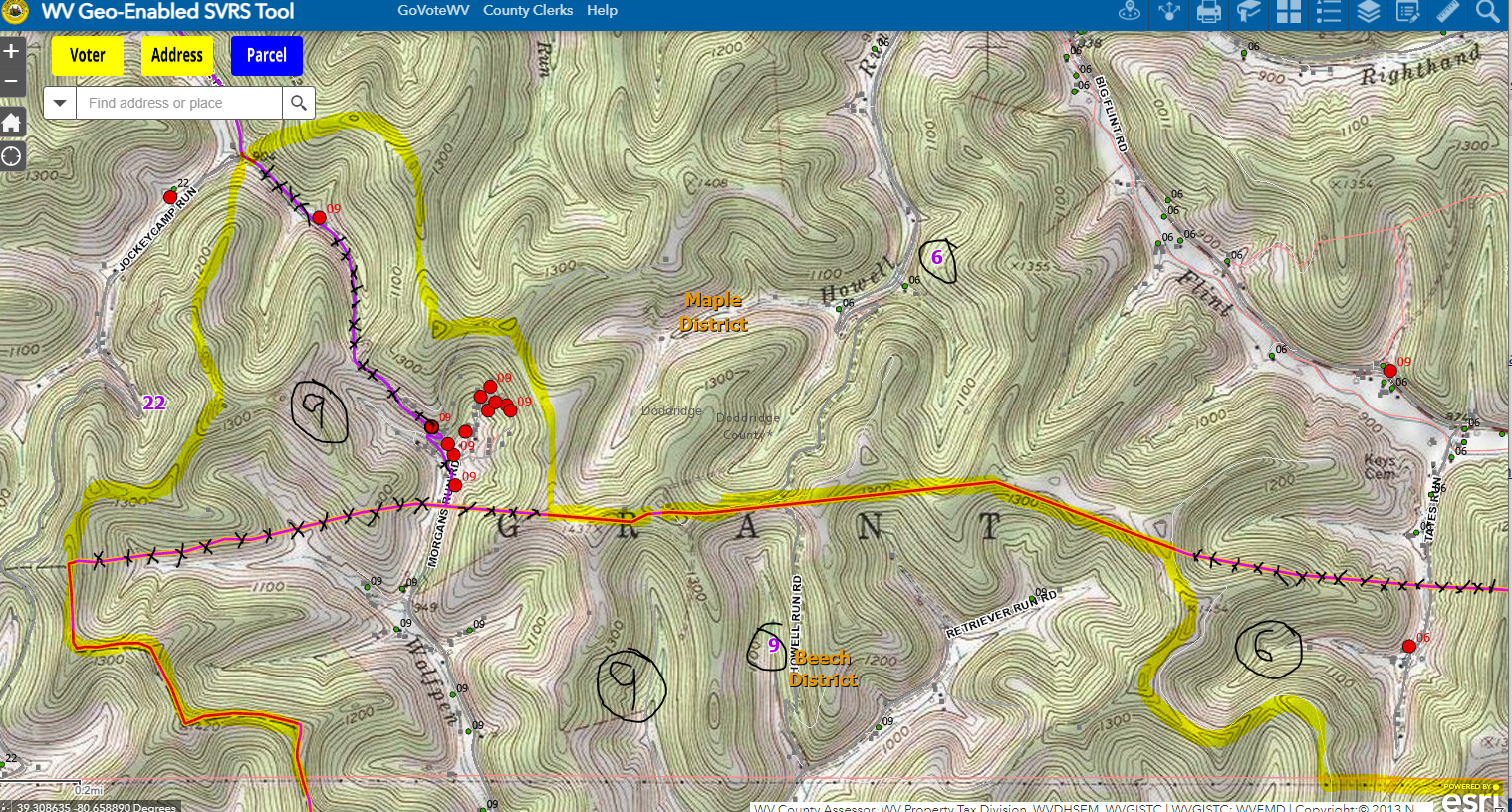 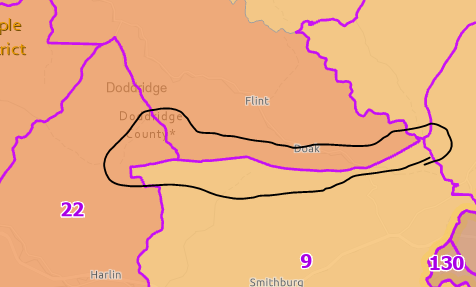 All of Morgan Run Road (Precinct 9)
Precincts 6-9-14 Boundary, Magisterial Maple-Beech Boundary (East View)
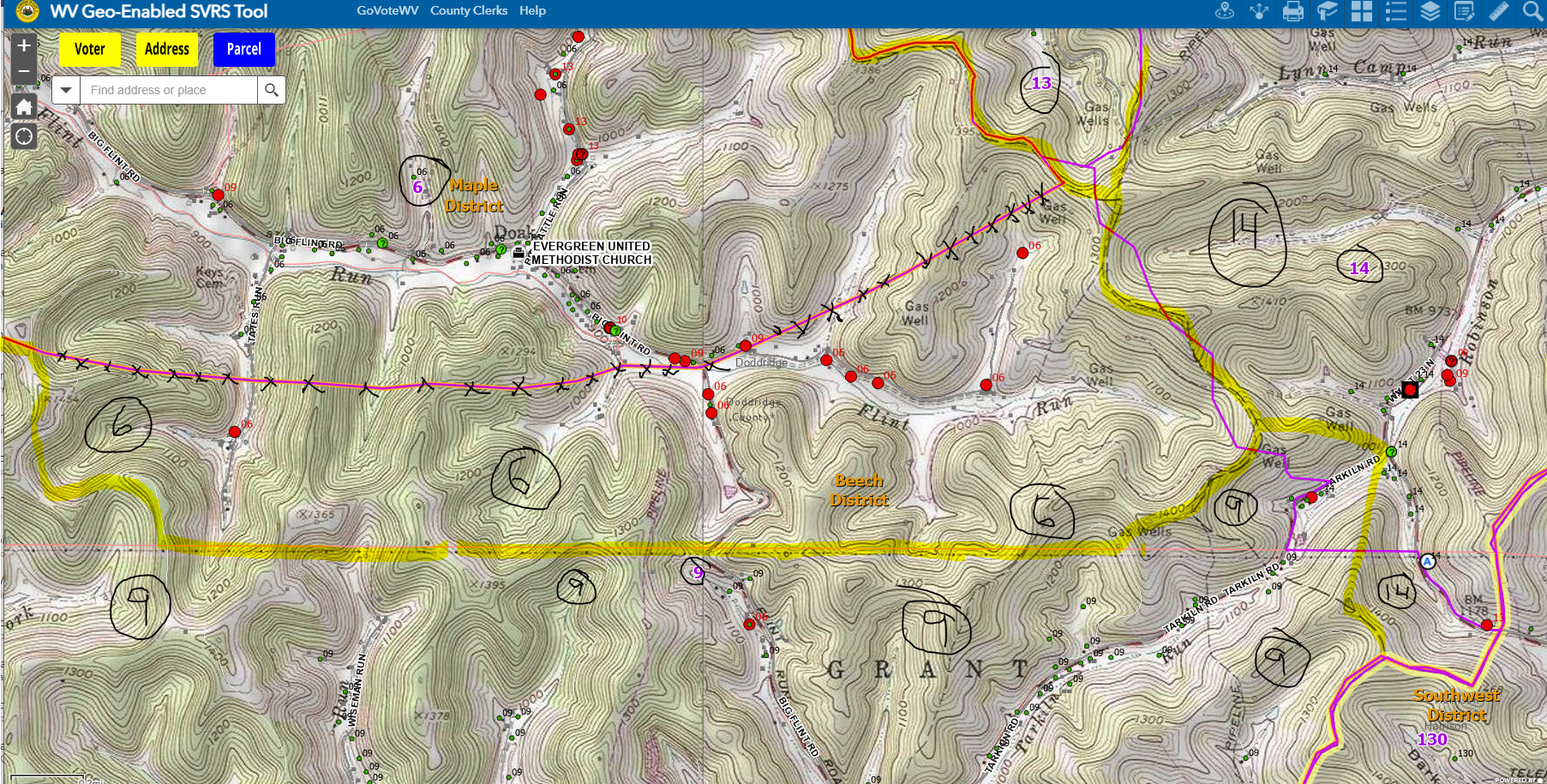 Topo Bdry
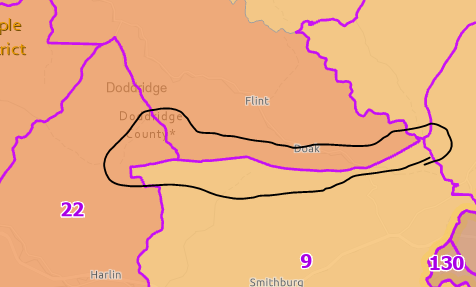 Precincts 6-9-13-14 Intersection, Magisterial Maple-Beech Boundary
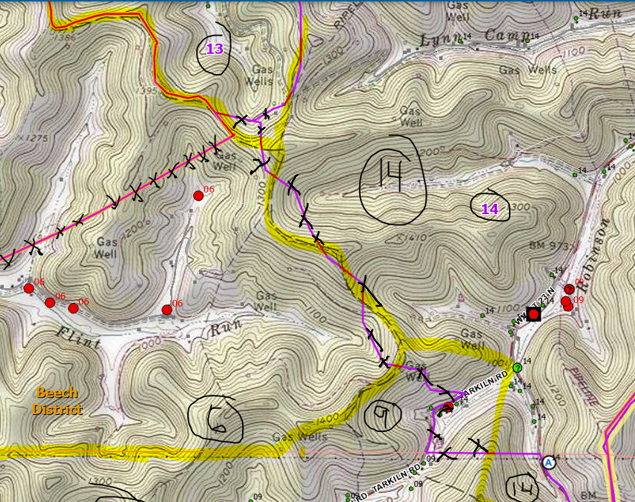 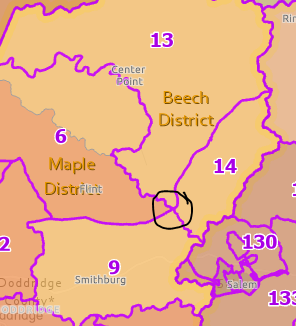 Topo Bdry
Precincts 20-22-17 Boundary, Magisterial District Maple-Pine
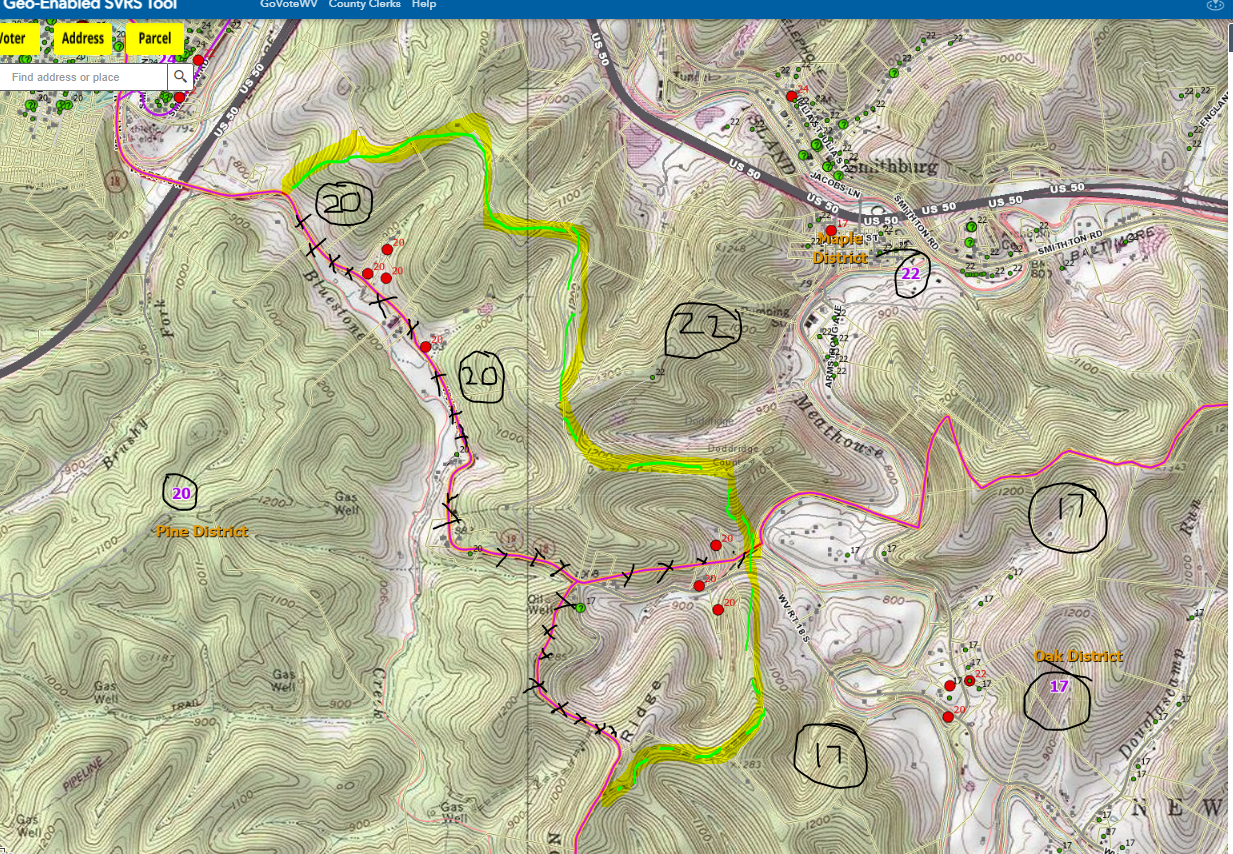 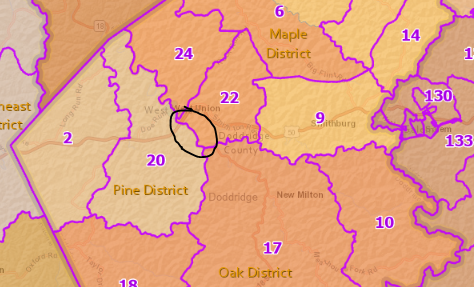 Precincts 9-17-10 Boundary; Magisterial Beech-Oak Boundary
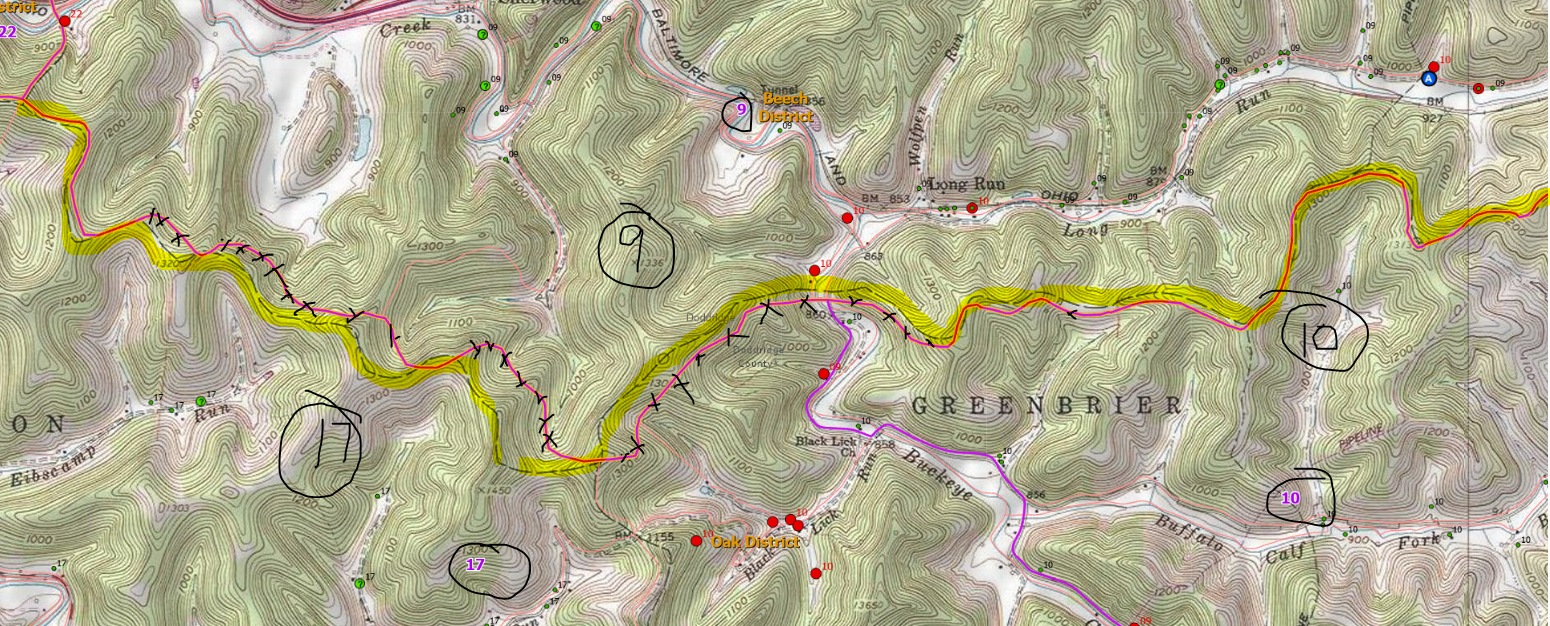 Topo Bdry
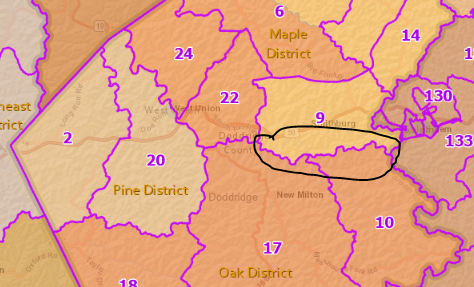 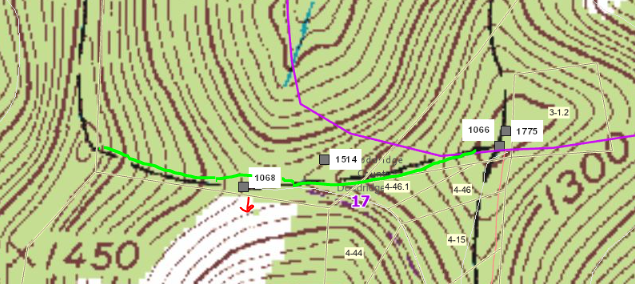 Precincts 10-17 Boundary (North)
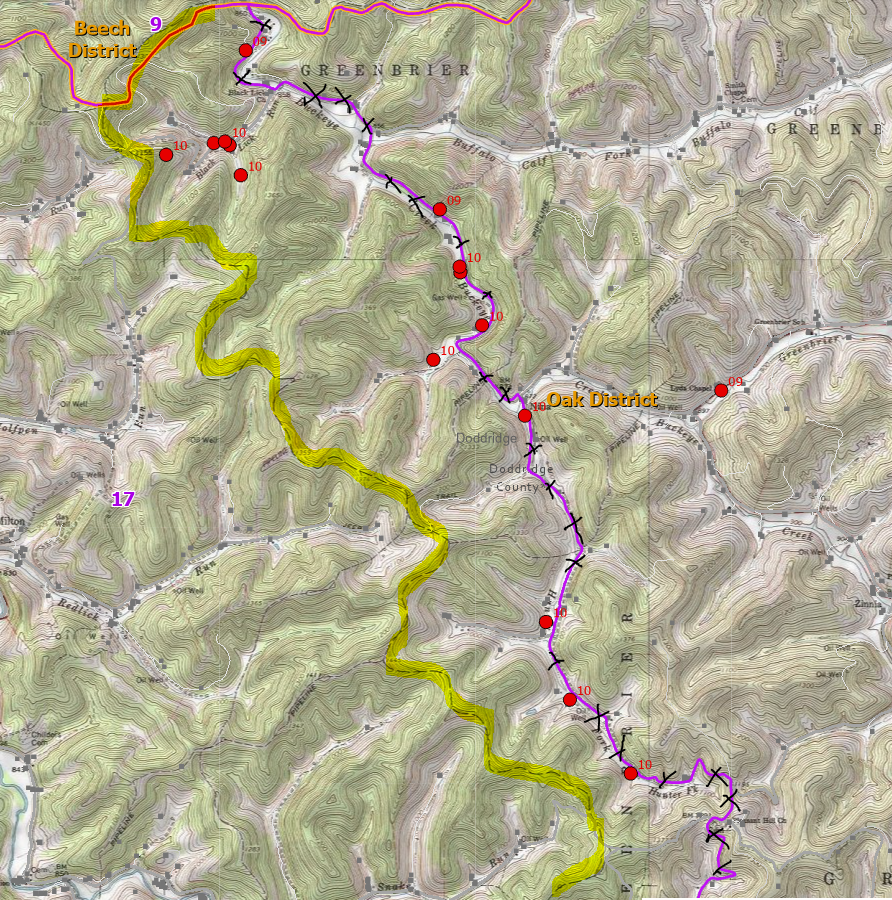 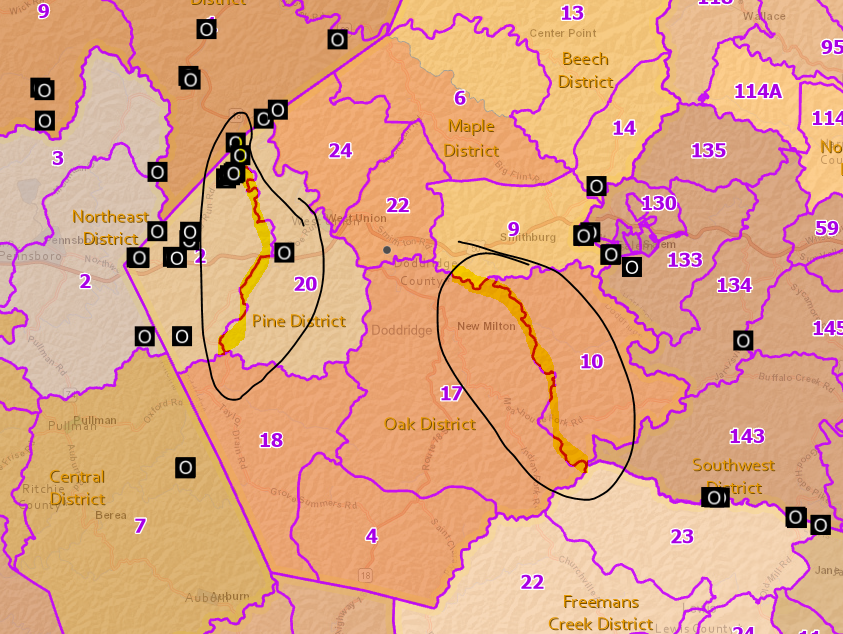 Topo Bdry
Precincts 10-17 Boundary (South) (Tax District Boundary)
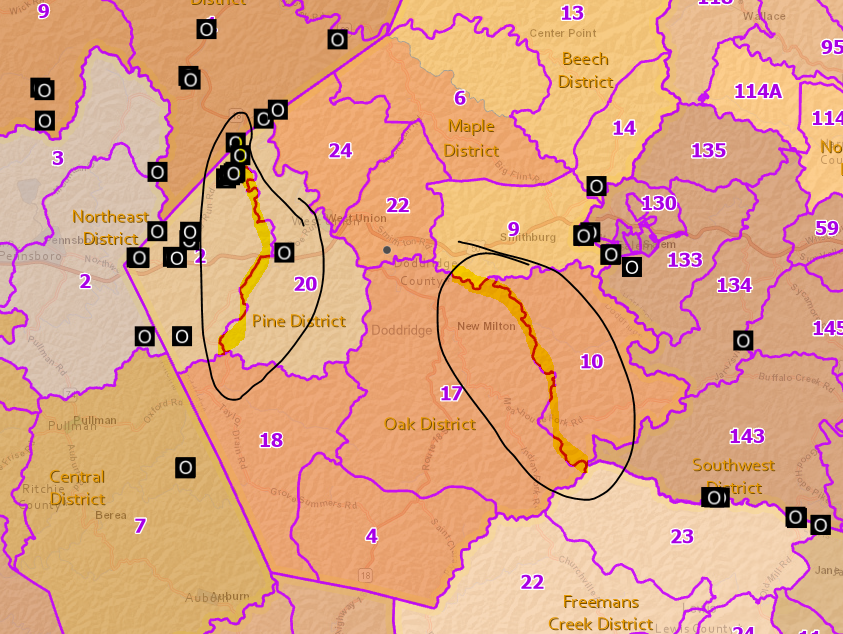 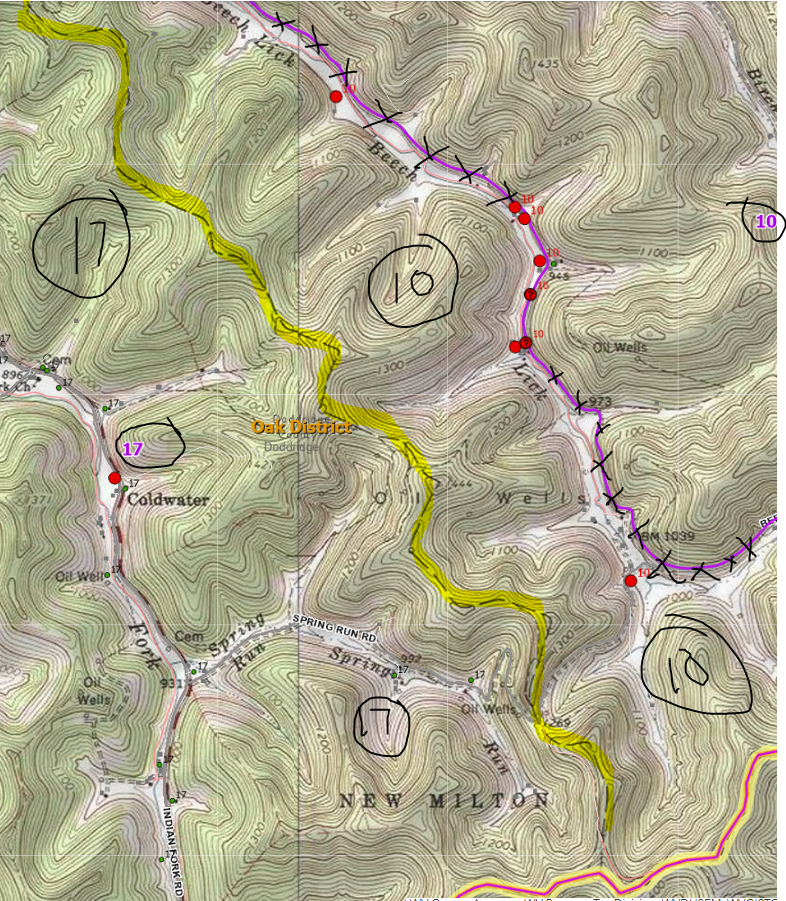 Topo Bdry
Precincts 10-17 Boundary (Central) (North of Route 50)
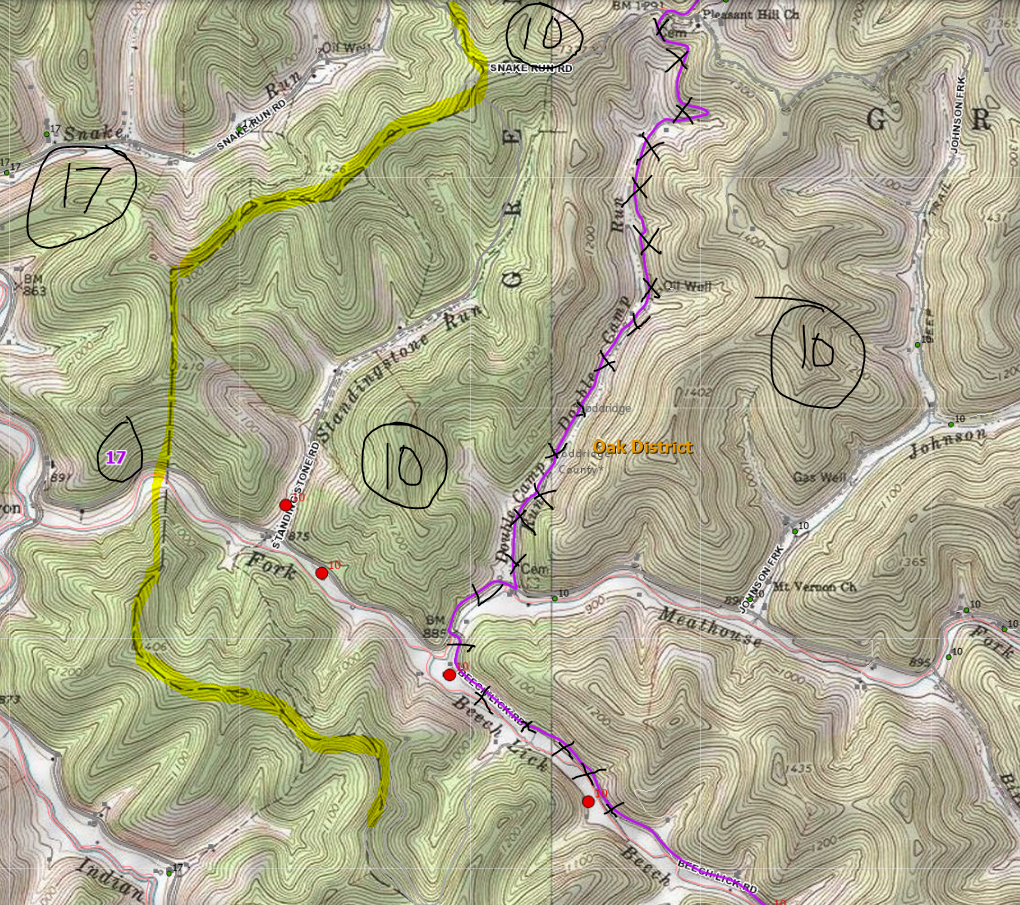 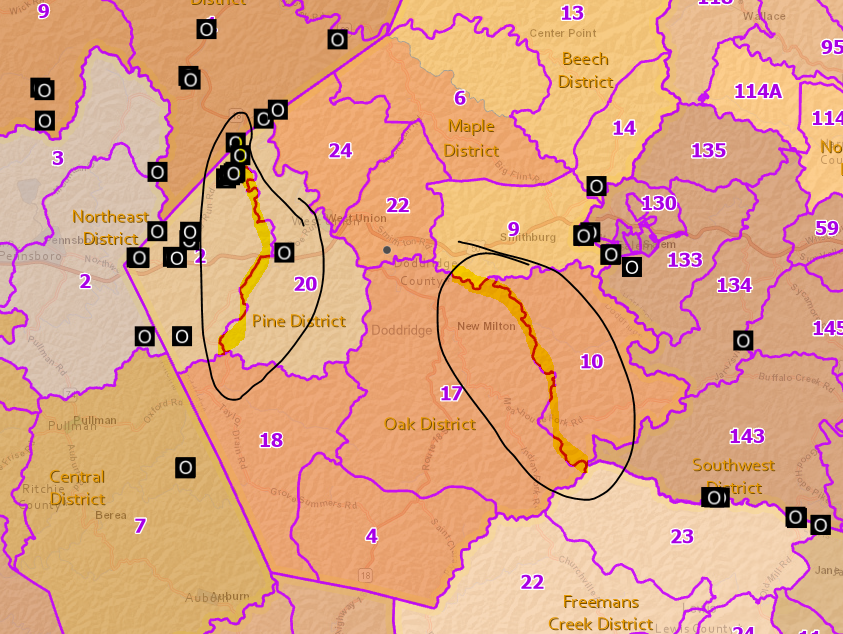 Topo Bdry
Precincts 4-18
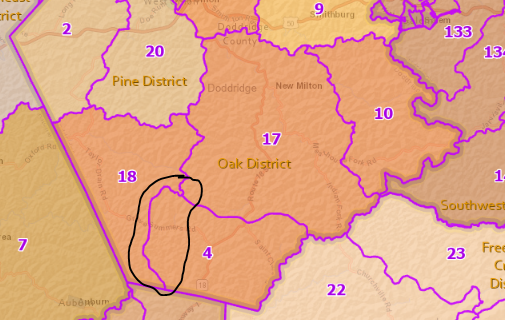 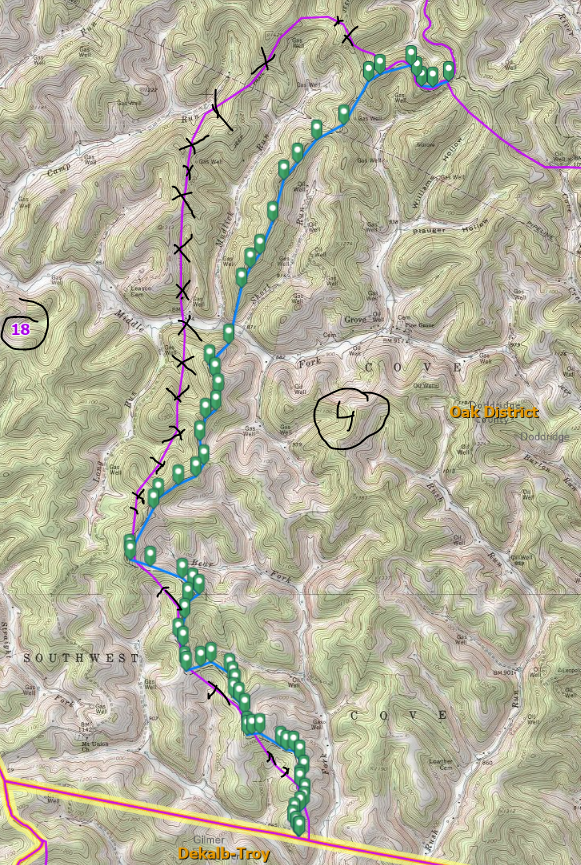 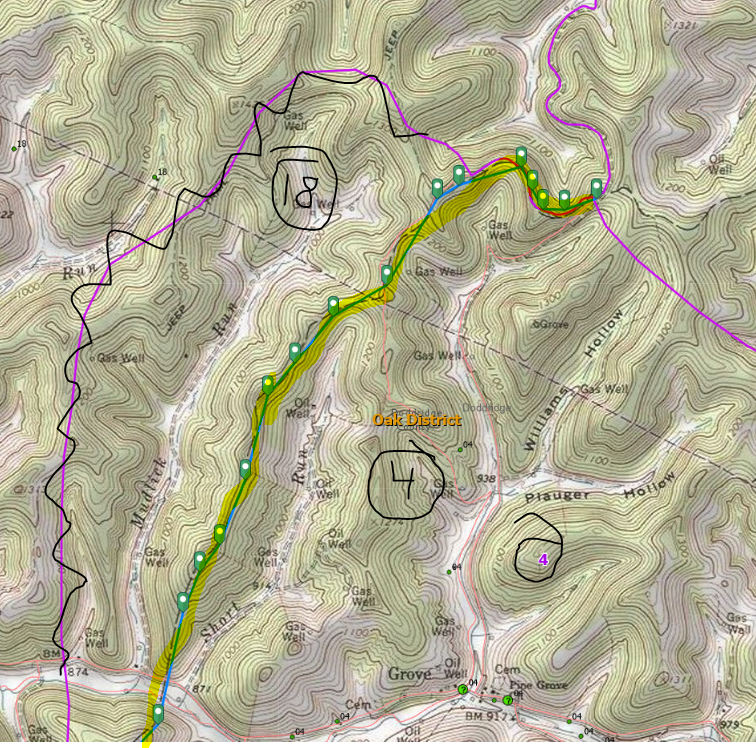 Topo Bdry
Topo Bdry
Precincts 4-17 (East View)
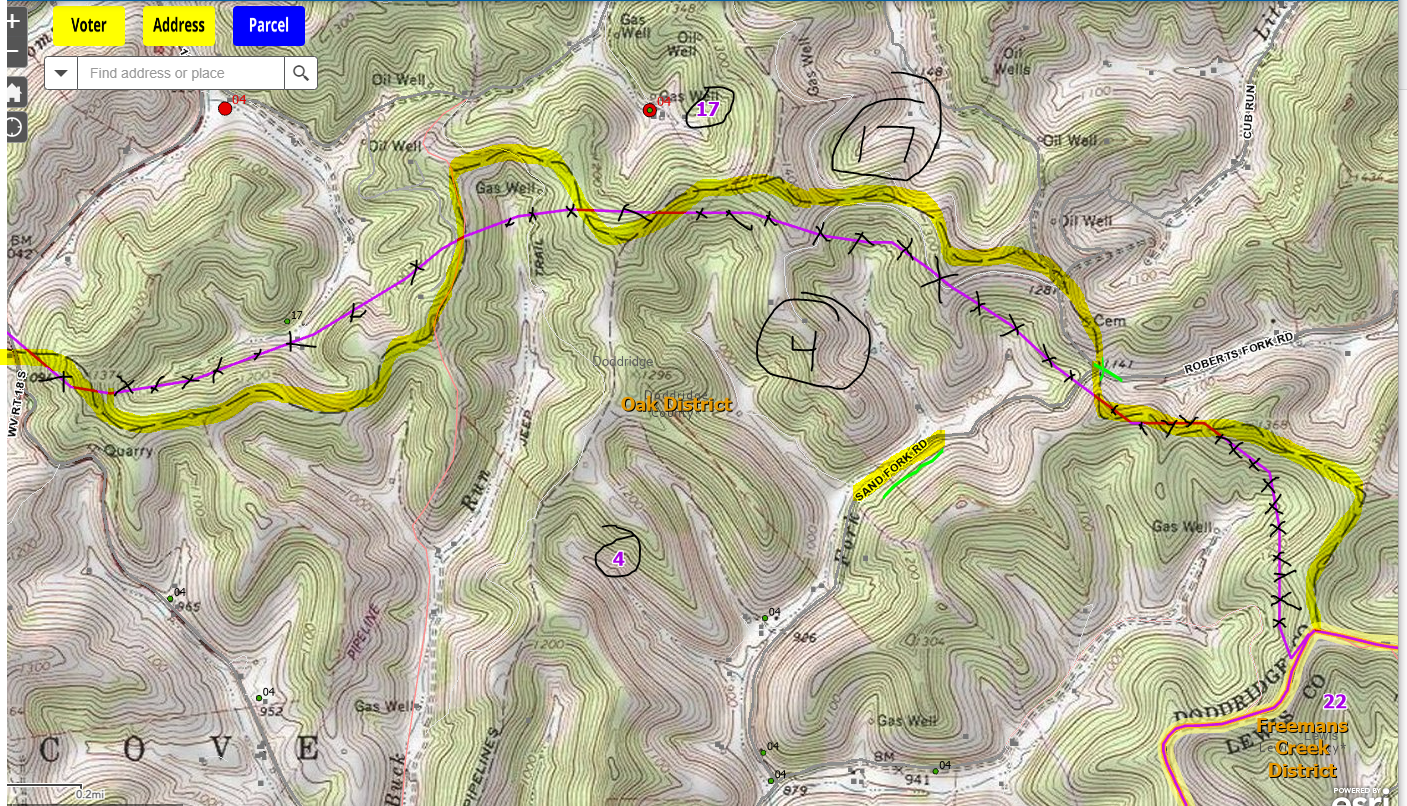 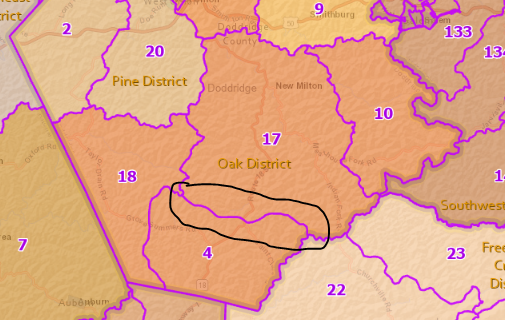 Topo Bdry
Precincts 4-17 (West View)
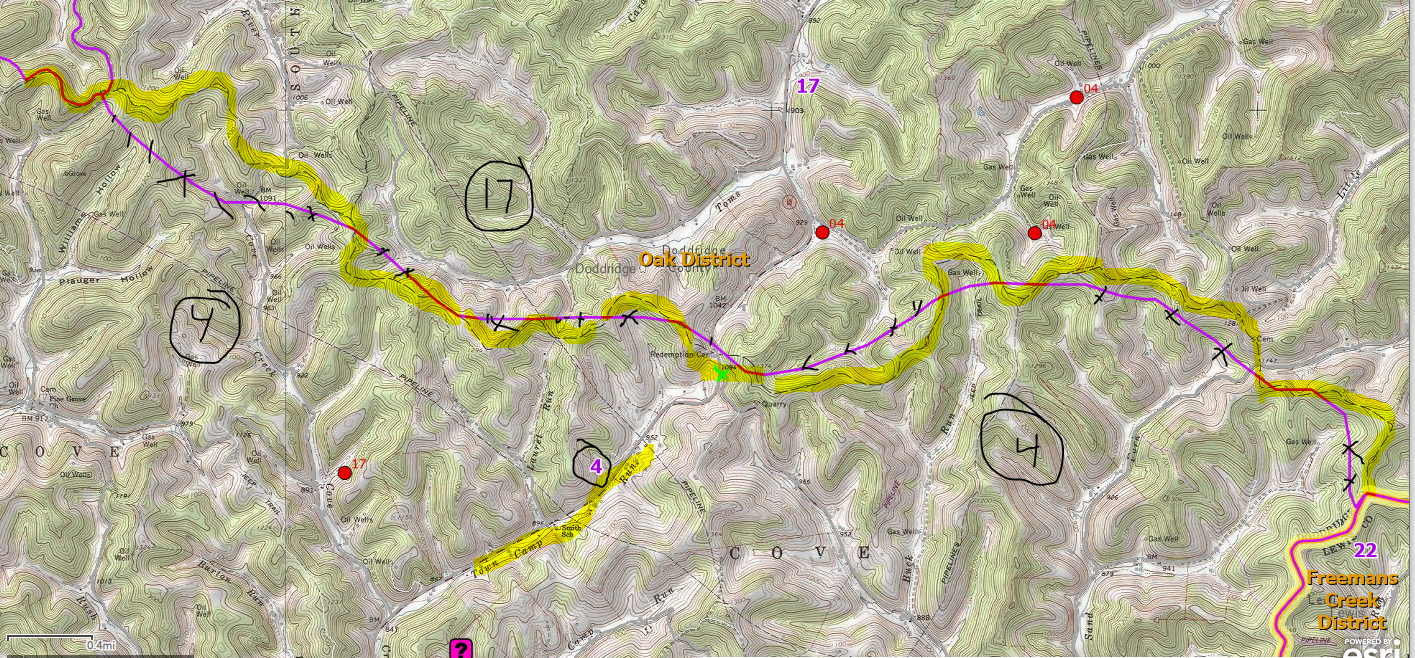 Topo Bdry
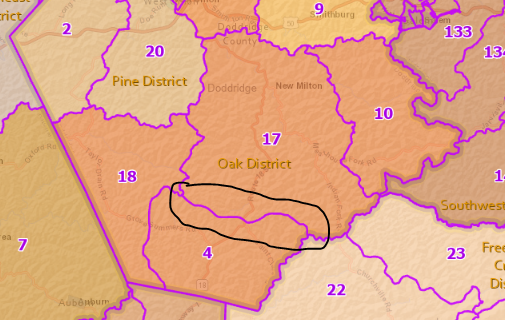